Welcome
The presentation about seniors and persons with disabilities
transitioning to Medi-Cal Managed Care will start in a few minutes.
To hear the presenters, call: 1-866-308-0254Pass code: 805 384 7928
Please remember to mute your telephones during the presentation. Use the feature on your phone or punch *6 to mute the teleconference line. To un-mute your teleconference line so you can speak, punch #6.

Please do not put your teleconference line on hold.

Please hold your questions until the end of the presentation.
[Speaker Notes: Welcome! Thank you for joining us today. We ask that you mute your telephones during the presentation. You can use the feature on your phone, or use the teleconference line feature by punching “star plus six.” To unmute, punch the “pound sign plus six.” 

Please do not put us on hold during the presentation. If your phone system has music or advertising, it is distracting for the rest of the audience. 

You will have an opportunity to ask questions at the end of the presentation.]
Medi-Cal Managed Care
Incorporating the seniors and persons with disabilities (SPD) population
[Speaker Notes: This presentation is about the seniors and persons with disabilities who are transitioning from fee-for-service to managed care.]
This provider training is a collaboration of provider education teams from several health plans, including:
Alameda Alliance for Health (Alameda County)
Anthem Blue Cross
Contra Costa Health Plan (Contra Costa County)
Health Net
San Francisco Health Plan (San Francisco County)
Santa Clara Family Health Plan (Santa Clara County)
Thank you for taking the time today to learn about the transition to Medi-Cal Managed Care for this important population.
3
[Speaker Notes: This Webinar is a collaboration of provider education teams from several health plans, including: Alameda Alliance for Health (located in Alameda County), Anthem Blue Cross (located in several counties in the state), Contra Costa Health Plan (located in Contra Costa County), Health Net (also located in several counties in the state), San Francisco Health Plan (of San Francisco County) and Santa Clara Family Health Plan (of Santa Clara County). Again, thank you for taking the time today to learn about the transition to Medi-Cal Managed Care for this important population.]
Today’s Speakers
4
[Speaker Notes: We’re conducting three sessions today, April 28, 2011. Presenters for the current session are:

INTRODUCE JUST THE CURRENT SESSIONS SPEAKERS

7:30 AM: Jamilah Diggs, Lesley Adair and Heather Journey-Thompson of Anthem Blue Cross

12:30 PM: Frank Ardon, Lesley Adair and Kathy Grant of Anthem Blue Cross

4:00 PM: Gloria Thornton and Kathy Grant of Anthem Blue Cross, and Maria Ortega of Health Net]
Agenda
Section Two
Things to remember…
Communication Tips
Etiquette Tips

Section Three
Sensitivity and Accessibility Training
Section One
SPD Overview
Enrollment Process
Benefits and Covered Services
New SPD Specific Requirements
New Symbols
Continuity of Care
Complex Case Management
Associate Training
5
[Speaker Notes: We have broken up the Agenda into three sections. The first section is an overview of the seniors and persons with disabilities transition to Medi-Cal Managed care, including the enrollment process, the benefits and covered services, and new requirements that become effective with this implementation. The second and third sections focus on the seniors and persons with disabilities population, from things to remember, to important tips and accessibility information useful when working with and serving this important part of our membership.]
Seniors and Persons with Disabilities Overview
California seniors and persons with disabilities (SPD) beneficiaries move to mandatory Medi-Cal Managed Care program starting June 1, 2011
Alignment with 2014 health care reform
Beneficiaries transition based on month of birth
The SPD population will receive the same covered services and benefits as the current Medi-Cal Managed Care population
CCS clients who are assigned to a Medi-Cal aid code will not be mandatorily enrolled into managed care at this time.
Section One
6
[Speaker Notes: Seniors and Persons with Disabilities Overview
Bullet #1:
The state of California will start moving seniors and persons with disabilities into a mandatory Medi-Cal Managed Care program starting June 1, 2011. For more information about the legislation, you can refer to the state of California’s Department of Health Care Services website. Keywords for your search are “1115 waiver.”
Bullet #2:
Taking this important step to transition this population now helps us to align with 2014 national health care reform.
Bullet #3: 
Beneficiaries transition by their month of birth – not by county, Social Security Number, or any other means. Beneficiaries receive enrollment packets approximately 60 days before their birth month. Beneficiaries can choose a managed care plan early; they do not have to wait until their birth month. 
Bullet #4: 
The seniors and persons with disabilities population will receive the same covered services and benefits as the current Medi-Cal Managed Care population. It’s important to point out that this particular population has no other coverage; that is, they do not have dual coverage under Medicare and Medi-Cal, they are Medi-Cal-only recipients. Also, group numbers and aid codes will not change. Existing fee-for-service beneficiaries will be moved into group numbers and aid codes currently used by the Department of Health Care Services for voluntary members.
Bullet #5:
CCS clients who are assigned to a Medi-Cal aid code will not be mandatorily enrolled into managed care at this time. They may be transitioned in the future. CCS members may choose to enroll voluntarily into a managed care plan.]
Enrollment Process
Beneficiaries choose a health plan
Default enrollment by Health Care Options when a plan isn’t chosen
Beneficiaries choose a PCP
Default assignment when a plan and PCP isn’t chosen
Beneficiaries can choose Medi-Cal Managed Care early (they should call Health Care Options at 1-800-430-4263)
Voluntary SPD beneficiary options
Section One
7
[Speaker Notes: The Enrollment Process
Beneficiaries receive an enrollment packet with the health plan choices enclosed.
Bullets #1 and 2:
Beneficiaries choose a health plan. Seniors and persons with disabilities beneficiaries that do not make a plan choice at the end of their respective enrollment transition period will default to one of the participating health plans (chosen by the state enrollment broker, Health Care Options). The default enrollment will preserve to the greatest extent possible, the beneficiary’s relationship with his or her existing providers (primary care, specialty, hospital and other specialty providers)
Bullets #3 and 4:  
Beneficiaries choose a primary care provider. If the beneficiary doesn’t choose a PCP, default assignment by the health plan will apply – following the same criteria we follow today for all Medi-Cal beneficiaries. Again, we will preserve to the greatest extent possible, the existing provider relationships that the beneficiary has in place at the time of transition.
Bullet #5:  
Beneficiaries can choose Medi-Cal Managed Care early; they are not required to wait for their month of birth. For example, beneficiaries scheduled to transition in July, could enter managed care in June should the beneficiary make a choice in May or early June. As another example, a beneficiary whose birth month is March could join the plan any previous month, such as September.
Bullet #6: 
The voluntary seniors and persons with disabilities members currently enrolled in managed care plans will be notified of the upcoming changes; they will be given the opportunity to change plans. The voluntary seniors and persons with disabilities members will remain with their existing plan unless another plan is selected.]
Enrollment Process(continued)
State’s outreach program works to ensure beneficiaries understand the transition to managed care and the choices available:
County-specific presentations
Notification letter; follow-up phone call
Enrollment packet; follow-up phone call after 30 days
All materials are available in threshold languages
health plans materials available at presentations
Section One
8
[Speaker Notes: The Enrollment Process, continued:
Bullet #1:
The state’s outreach program included the following, to ensure beneficiaries understand the transition to managed care and choices available:
SubBullet #1:
The state hosted county-specific presentations in each managed care county to introduce upcoming changes to the program
SubBullet #2:
Ninety to 120 days prior to the beneficiary’s birth month, beneficiaries will receive a letter that explains the upcoming transition to managed care and informs the beneficiary that enrollment materials will be mailed the following month. The letter is followed with a phone call to the beneficiary to explain the transition.
SubBullet #3:
Sixty days prior to the birth month, beneficiaries will receive an enrollment packet. For those seniors and persons with disabilities beneficiaries that do not choose a plan in the first 30 days, the state contacts that beneficiary by phone to encourage plan choice prior to default enrollment.
SubBullet #4:
The state’s enrollment materials are available in the appropriate threshold languages.
SubBullet #5:
All participating health plans were offered the opportunity to make materials available during the state presentations. Now that the presentations are completed, the state has representatives available to answer beneficiaries’ questions.]
Benefits and Covered Services
SPD beneficiaries receive the same Medi-Cal benefits and services as other members
SPD beneficiaries have no-cost Medi-Cal coverage only
They receive the same Medi-Cal ID card
They use the same provider directories and online search tool as our other Medi-Cal managed care members
Section One
9
[Speaker Notes: The following two slides provide an overview of benefits and covered services.
Bullet #1:
Seniors and persons with disabilities beneficiaries receive the same Medi-Cal benefits and services as other members.
Bullet #2:
Beneficiaries have no-cost Medi-Cal coverage only.
Bullet #3:
They receive the same Medi-Cal ID card as all other Medi-Cal beneficiaries.
Bullet #4:
They use the same provider directories and online search tool as our other Medi-Cal managed care members – we do not have separate directories for the Seniors and persons with disabilities population.]
Benefits and Covered Services(continued)
Medi-Cal phone numbers for each health plan remain the same
Beneficiaries may need more time on the phone 
Beneficiaries may need extra assistance to find providers with the appropriate accessibility; plans may be calling providers to confirm accessibility
Beneficiaries may need help scheduling appointments
Beneficiaries may need help arranging medically-related transportation
Section One
10
[Speaker Notes: Benefits and Covered Services, continued:
Bullet #1
Beneficiaries and providers use the same Medi-Cal phone numbers to reach the respective health plans. We will not have a separate phone line for calls regarding the seniors and persons with disabilities population.
Bullet #2
Beneficiaries within this population may need more time on the phone. This is a gentle reminder that patience is important when speaking with this population.
Bullet #3
Beneficiaries may need extra assistance from health plan Member Services to find providers with the appropriate accessibility. Because online provider search tools and provider directories will take some time to update, Customer Services associates from the beneficiaries’ health plans may be calling your office to confirm accessibility. You may want to list the accessibility options of your office or facility in your automated voice recordings.
Bullet #4
Beneficiaries may need assistance with scheduling appointments, and Customer Service associates from the health plans may be calling your office to help with appointment scheduling.
Bullet #5
Beneficiaries may need assistance with arranging for medically-related transportation. Health plan Customer Service staff will assist with these arrangements.]
New SPD-Specific Requirements
Five new specific requirements:
Health Risk Assessment (HRA)
Expanded Facility Site Review (FSR)
Sensitivity Training
Network Adequacy
Dedicated Liaison
Section One
11
[Speaker Notes: New SPD-Specific Requirements
The state has issued five new requirements to effectively support the transition of seniors and persons with disabilities into Medi-Cal Managed Care. These are a comprehensive multi-level Health Risk Assessment (HRA), Expanded Facility Site Review, Sensitivity training for health plan staff and provider network staff, network adequacy and a dedicated liaison. We will talk more about these new requirements in the next few slides.]
New SPD-Specific Requirements(continued)
Health Risk Assessment (HRA)
Health Information Form (HIF)
12 months of fee-for-service claims data provided by DHCS
Two initial HRA categories – high risk or low risk
Health plans stratify the data as either complex or basic
Section One
12
[Speaker Notes: New Requirements, continued
Bullet #1:
Here are a few details about the Health Risk Assessment.
Subbullet #1:
During enrollment, the beneficiaries will complete a Health Information Form (HIF). You may have heard of the term “member education tool” or MET; this is the same self-assessment tool. This information will come from the state’s enrollment vendor to the health plan for further risk stratification.
Subbullet #2:
The state will provide 12 months of fee-for-service claims data on the beneficiaries who have enrolled for Medi-Cal Managed Care through the chosen health plan. This will also be used by the health plan for risk stratification.
Subbullet #3:
From these two pieces of information, health plans will identify their new members into two HRA categories – either high risk or low risk.
Subbullet #4:
Health plans will then take the next step of further stratifying the member data for the purposes of identifying those members that need complex care plans. This information is continued on the next slide.]
New SPD-Specific Requirements(continued)
HRA continues after beneficiary chooses a health plan:
45 days for beneficiaries identified as high risk, and 
105 days for beneficiaries identified as low risk
All SPD beneficiaries stratified as complex will require a care plan
beneficiaries stratified as basic have the option of creating a care plan
Health plans are responsible for sharing patients’ risk score with providers
Providers are still responsible for performing a Well Visit Assessment (Initial Health Assessment [IHA]) following Medi-Cal standards
Section One
13
[Speaker Notes: More information on the HRA, continued:
Bullet #1:
The Health Risk Assessment process continues by the health plan, to secure a comprehensive HRA. The assessment is performed within the following time frames:
45 days for members identified as high risk, and 
105 days for members identified as low risk
Bullets #2 and #3:
All seniors and persons with disabilities stratified as complex will require a care plan; members stratified as basic will have the opportunity for an optional care plan
Bullet #4:
Health plans will share the results of the HRAs with the providers of record.
Bullet #5:
Providers are still responsible for performing a Well Visit Assessment following Medi-Cal standards. The Well Visit Assessment is also known as an Initial Health Assessment or IHA.]
New SPD-Specific Requirements(continued)
Expanded Facility Site Review 
DHCS released a new facility site review (FSR) tool to look at accessibility for SPD beneficiaries
New tool required for all PCP locations and high volume specialty and ancillary providers
Tool will focus on physical accessibility of building exterior and interior
Results of FSRs will be reflected in online provider search tools and provider directories
No mandatory corrective action plan on the new facility site review tool (Attachment C)
Section One
14
[Speaker Notes: New SPD-Specific Requirements, continued
Bullet #1
The next new requirement is the expanded Facility Site Review. The Department of Health Care Services trained health plans to assist in implementation of the expanded tool. If you have questions or would like to see the tool before your scheduled facility site review, call any of the health plans you participate in and they can send a copy to you.
Subbullet #1
The new tool is not part of the usual three year facility site review done for the PCPs. This is a new tool just to look at accessibility to the site and how the site supports the seniors and persons with disabilities population.
Subbullet #2
The new tool is required for all PCP locations and high volume specialty and ancillary providers.
Subbullet #3
The tool will focus on physical accessibility of building exterior and interior. The time it takes to complete the tool depends on the size of your site.
Subbullet #4
Results of the new facility site reviews will be reflected in online provider search tools and provider directories. The online provider search tool and provider directories will be updated as the facility site reviews are performed, over the next three years. So again, as we mentioned previously, you may receive calls from beneficiaries or health plan staff asking about your accessibility features at your office or facility locations.
Subbullet #5
No mandatory corrective action plan will result based on the findings of the new facility site review tool (also known as “Attachment C”).]
New SPD-Specific Requirements(continued)
Sensitivity training for health plans and providers
Provided later in this presentation
Network adequacy requirements for health plans
DHCS will review network quarterly to ensure access and capacity
Plans required to meet time and distance standards and required number of providers by specialty
Deficiencies will result in enrollment freezes until deficiency is resolved
Dedicated liaison requirement for health plans
A dedicated liaison will be assigned the responsibility of coordinating services with each of the Department of Developmental Service Regional Centers
Section One
15
[Speaker Notes: New SPD-Specific Requirements, continued
The remaining new requirements that are a part of the seniors and persons with disabilities implementation include sensitivity training, network adequacy requirements and a dedicated liaison.
Bullet #1
The state requested that the health plans offer sensitivity training for all staff that work with members and providers, as well as offer training to our provider networks. We will expand on sensitivity and accessibility training later in this presentation.
Bullet #2
Health plans will need to ensure their networks are adequately robust to ensure access and capacity. The state will review health plan networks quarterly. The plans are also required to meet time and distance standards, as well as the required number of providers by specialty as identified in our Medi-Cal Managed Care contracts. Finally, if a provider network is found to be deficient, our enrollment will be frozen and will remain so until we prove the deficiency is resolved.
Bullet #3
Health plans are contractually required to have a dedicated liaison to coordinate with each regional center operating within the plan’s service area. The liaison will assist those members who have developmental disabilities to understand and access services, and act as a central point of contact for questions, concerns, and problem resolution.]
New Indicators
Provider directories and online provider search tools will have new indicators to reflect accessibility
Accessibility will be confirmed during facility site reviews (FSRs)
Online search tools and provider directories will be updated as we go through facility site reviews (required once every three years)
Members may need your assistance with finding out what’s available at the provider’s location (you may receive calls from beneficiaries and/or health plans regarding your exterior and interior accessibility features)
Example of correct provider directory format:
Accessibility Indicators
P = Parking
EB = Exterior Building
IB = Interior Building
R = Restroom
E = Exam Room
T = Exam Table/Scale
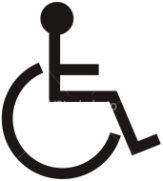 Accessibility: P, IB, E
Section One
16
[Speaker Notes: New Indicators
Bullet #1:
Online provider search tools and provider directories will reflect new accessibility indicators. See the box to the right for a summary. Accessibility indicators and explanations are provided in a handout (named Table B), and is available on the webinar handout site. We will provide instructions on how to access all handouts at the end of the presentation.
Bullet #2:
As facility site reviews are performed at each of your locations, accessibility will be confirmed.
Bullet #3:
As the new tool is used during facility site reviews over the next three years, online provider search tools and provider directories will be updated with accessibility indicators. 
Bullet #4:
Because the new tool to confirm accessibility will be used as part of the periodic facility site review, provider directories and online provider search tools will be updated on an ongoing , periodic basis. Therefore, provider offices may receive calls from beneficiaries and health plan staff regarding internal and exterior accessibility features at your office or facility location. 
Bullet #5:
At the bottom of the slide is an example of what beneficiaries and providers will see in future online search tools and provider directories. Next to the wheelchair symbol are the letters P, IB and E. This means the provider location has accessible parking, interior building and exam room features.]
Continuity of Care
We will practice standard continuity of care, members can keep seeing their provider, even if he/she is not in the network
We will honor prior authorizations that are in place (TARS)
Members must request to stay with their existing non-contracted provider for 12 months
Provider must be willing to accept Medi-Cal fee-for-service rates or the contracted rate, whichever is greater
Medical and non-medical exemptions to managed care transition
Section One
17
[Speaker Notes: Continuity of Care
Bullet #1:
The state has requested that we practice continuity of care for seniors and persons with disabilities, even when these providers are not in the network.
Bullet #2:
Health plans will honor prior authorizations that are in place at the time of the transition from fee-for-service to managed care.
Bullet #3:
Members must request that they get to stay with their current provider in order to do so. There must be fee-for-service claims data from the past year to support this request, or the member’s request must meet the applicable Health and Safety code. 
Bullet #4:
Providers must be willing to accept the rates paid by the heath plan. This rate of reimbursement would be the fee-for-service rates or the health plan’s contracted rates, whichever is greater.
Bullet #5:
Members who believe they meet the medical or non-medical exemption that allows them to remain in a fee-for-service arrangement should work with the enrollment vendor. Only non-medical exemptions (e.g. Native American or Alaskan Natives who want to receive services at an Indian Health Facility or beneficiaries in Medi-Cal waiver programs) apply to our members. Beneficiaries may only file for medical exemption if their provider does not participate with a Medi-Cal managed care plan.]
Complex Case Management
As beneficiaries enter managed care over the next year, you will see more case management in the areas of:
Behavioral health
Substance abuse
Intellectual and developmental disabilities
Cognitive disabilities (e.g., autism spectrum disorder)
Chromosomal disorders (e.g., Downs syndrome)
Physical development or neuromuscular disabilities (e.g., Cerebral palsy)
Chronic medical conditions (may be multiple chronic conditions)
Pregnancy with an identified disability 
End stage renal disease
Recent organ transplant
Cancer and current treatment
Antipsychotic medications
Section One
18
[Speaker Notes: Complex Case Management 
As beneficiaries enter health plans over the next year, providers will see more case management in the areas of behavioral health, substance abuse and intellectual and developmental disabilities. This includes the cognitive disabilities such as someone with autism, chromosomal disorders such as Downs syndrome or physical development or neuromuscular disabilities like Cerebral palsy. Complex case management will also be provided for patients with chronic medical conditions and especially for those with multiple chronic conditions, pregnant patients with identified disabilities, patients with end stage renal disease and recent organ transplants, patients with cancer and those undergoing treatment, and patients using antipsychotic medications.]
Associate Training
Health plan staff are receiving SPD-specific training
Training started in March and continues through May 2011
Section One
19
[Speaker Notes: Associate Training
Bullet #1:
As required by the state, health plan staff who interact with beneficiaries and providers are receiving sensitivity training. Training started in March so that staff could answer questions prior to enrollment and implementation of the first wave of beneficiaries transitioning to managed care.

This concludes section one of today’s training. I’m turning over the presentation at this time to:

(pick one)
7:30 AM: Lesley Adair

12:30 PM: Lesley Adair

4:00 PM: Kathy Grant

Thank you for joining today’s webinar.]
Things to Remember…
Serving seniors and persons with disabilities 
Information provided by The Harris Family Center for Disability and Health Policy
Western University of Health Sciences
Pomona, California
20
Section Two
[Speaker Notes: Speaker, introduce yourself: 
Hi. As you were just told, I am [insert name here] from [insert plan name here]. I’m going to talk to you for a few minutes about things to remember about people with disabilities or activity limitations, and then provide you with a few communication and etiquette tips. 

This information has been made available by the Harris Family Center for Disability and Health Policy of Western University of Health Sciences in Pomona, California.]
Things to Remember about People Who Have Disabilities or Activity Limitations
Not all people who are labeled as having  a disability or activity limitation, at any age, need coordinated care
Some will need coordination of services only during health status changes, such as surgeries, infections, or acute health situations, which may or may not be related to the identified disability
21
Section Two
[Speaker Notes: Things to remember about people who have disabilities or activity limitations
Bullet#1
Not all people who are labeled as having a disability or activity limitation, at any age, need coordinated care.
Bullet #2
Some people will need coordination of services only during health status changes, such as surgeries, infections or acute health situations. These health status changes may or may not be related to the identified disability.]
Things to Remember about People Who Have Disabilities or Activity Limitations
Some with cognitive processing or memory limitations may need preventive care reminders by care coordinator
Others may only need support services such as transportation, printed information in alternative formats, interpreter services, including sign language
22
Section Two
[Speaker Notes: Things to remember, continued
Bullet #1:
Some patients with cognitive processing or memory limitations may need preventive care reminders by a care coordinator.
Bullet #2:
Others may only need support services such as transportation, printed information in alternate formats, and interpreter services, including sign language.]
Things to Remember about People Who Have Disabilities or Activity Limitations
Some will want to be in charge of all decision making with care team to advise them
 Most will want to be involved in  decision making process
23
Section Two
[Speaker Notes: Things to remember, continued
Bullet #1:
Some patients will want to be in charge of all decision making about their health care, using their care team to advise them along the way.
Bullet #2:
Most patients will want to be involved in the decision making process.]
Communication Tips
Treat people with respect – be patient and listen attentively
Patients may be afraid (think about how your mother, father, sister, or brother may feel)
Allow patients more time to speak if they need it 
Be prepared to explain something more than once 
Speak with patients using your normal volume and pace, unless they ask you to speak louder or slower  
Don't attempt to speak, or finish a sentence for the person you are speaking to
24
Section Two
[Speaker Notes: Communication Tips
Bullet #1:
Treat people with respect – be patient and listen attentively.
Subbullet #1:
Patients may be afraid. Think about how your mother, father, sister or brother may feel as they hear about their health.
Subbullet #2:
Allow your patient more time to speak, if he or she needs it.
Subbullet #3:
You may need to repeat yourself to be understood. Be prepared to explain something more than once to your patient.
Subbullet #4:
Speak with your patients using your normal volume and pace, unless they ask you to speak louder or slower.
Subbullet #5:
Don't attempt to speak, or finish a sentence, for the person you are speaking to.]
Etiquette Tips
Never make assumptions about what people can or cannot do
Never speak about the patient as if he or she is invisible, can’t understand what is being said or can’t speak for him or herself 
Never ask, “What happened to you?” 
Don’t be embarrassed to use common expressions like “I’ve got to run” or “See you later”  
Persons with disabilities use these phrases even if they can’t run or see
25
Section Two
[Speaker Notes: Etiquette Tips
Bullet #1:
Never make assumptions about what people can or can’t do.
Bullet #2:
Never speak about the person you are speaking of as if he or she is invisible, can’t understand what is being said or can’t speak for him or herself.
Bullet #3:
Never ask, “What happened to you?” 
Bullet #4:
Don’t be embarrassed to use common expressions like “I’ve got to run,” or “See you later.” Persons with disabilities use these phrases even if they can’t run or see.]
Etiquette Tips
Avoid words that have a negative tone: 
Cripple or crippled; mentally retarded
Unfortunate; victim; suffer or suffering from; afflicted with; disease; illness; patient; in a vegetative state, invalid
Dwarf, Paraplegic, Epileptic, Deaf and dumb, Brain damaged, Handicapped
Insane; lunatic; maniac; mental patient; neurotic; psycho; psychotic; schizophrenic; unsound mind; crazy; mad
Terms beginning with ‘the’, such as ‘the disabled’ or ‘the blind’
Cerebral palsy sufferer
26
Section Two
[Speaker Notes: Etiquette Tips, continued
Bullet #1:
Avoid the following words that have a negative tone. Please take a moment to review these words before we move on to the next slide.

[Give readers/listeners a moment to read.]]
Etiquette Tips
People who use wheelchairs are not "bound" or "confined" to their chairs
Simple language is preferred
Instead of saying that a person is "crippled with arthritis," "suffering from MS," "afflicted with ALS,“ say, "John has epilepsy" or "Mary has MS”
27
Section Two
[Speaker Notes: Etiquette Tips, continued
Bullet #1:
A person who uses a wheelchair is not "bound" or "confined" to his or her chair. It’s better to say this person “uses a wheelchair.”
Bullet #2:
Simple language is preferred. For example, instead of saying that a person is "crippled with arthritis," "suffering from MS," "afflicted with ALS,” use more direct terms such as "John has epilepsy" or "Mary has MS.”

This concludes section two of today’s training. Thank you for joining today’s webinar. At this time, I’m turning over the presentation to:

(pick one)
7:30 AM: Heather Journey-Thompson
12:30 PM: Kathy Grant
4:00 PM: Maria Ortega]
Primary and Specialty Care - Medical and Front Office Staff
Serving seniors and persons with disabilities 
Information provided by The Harris Family Center for Disability and Health Policy
Western University of Health Sciences
Pomona, California
28
Section Three
[Speaker Notes: Speaker, introduce yourself: 
Hi. As you were just told, I am [insert name here] from [insert plan name here]. I’m going to talk to you for the remainder of the session about sensitivity and accessibility issues that seniors and people with disabilities are challenged with on a daily basis. This information has been made available by the Harris Family Center for Disability and Health Policy of Western University of Health Sciences in Pomona, California.

We hope you will take away the following objectives from today’s session:
Understand the functional and activity limitations that your patients who are seniors or persons with disabilities are likely to experience, and
Set the stage for a discussion of accommodations that some patients who are seniors or have disabilities may require, and how your office and health plan can work together to make these accommodations available.]
Topics
Definition and disparities
Background of seniors and persons with disabilities
Problems and barriers accessing care and priority solutions
Accommodations Check Sheet
Adopting policies and procedures
Providing accommodations: How health plans can help
Coordinating accommodations between front office and medical staff
29
Section Three
[Speaker Notes: Topics
We’ll cover the following topics in the next few slides:
Definition of Disability and a discussion of Disparities in Health Care
Background of seniors and persons with disabilities
Problems and barriers accessing care and priority solutions
Accommodations Check Sheet
Adopting policies and procedures
Providing accommodations: How health plans can help
Coordinating accommodations between front office and medical staff]
What is Disability?
The interaction of physical, sensory or cognitive impairment with environmental factors.
Chronic conditions, diseases and disabilities
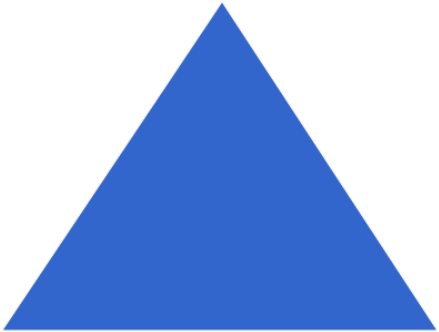 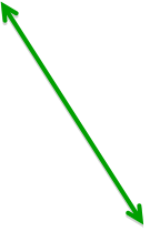 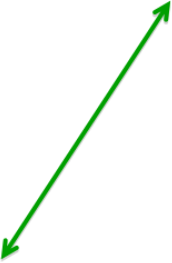 Functional Limitations
Accommodations
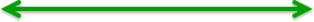 30
Section Three
[Speaker Notes: So what is the definition of Disability? It is the interaction of physical, sensory, or cognitive impairment with environmental factors.

Understanding disability means understanding how chronic conditions, diseases and diagnosis may relate to functional limitation that calls for specific accommodations in the health care setting. For example, seniors diagnosed with chronic conditions (that is, conditions such as diabetes, dementia, heart disease or arthritis) may experience activity limitations such as difficulty walking, seeing, understanding or communicating; which in turn, create the need for accommodations such as accessibility and steps to ensure effective communication. 

People with a chronic condition such as diabetes may have activity limitations related to vision. But, regardless of the cause of the vision condition, effective health care requires accommodation of functional vision limitations, such as providing care instructions in large print or audio formats. 

People with a chronic condition such as intellectual or developmental disability may experience an activity limitation that affects understanding and/or communication. Identifying methods for effective communication ensure effective health care.]
Background of Medi-Cal Beneficiaries Who Are Seniors
Disability, functional impairment and chronic conditions co-exist and cut across age among Medi-Cal beneficiaries
Seniors represent about 14% of Medi-Cal beneficiaries who have no other insurance and who will experience mandatory enrollment into managed care during 2011-2012
31
Section Three
[Speaker Notes: Background of Medi-Cal Beneficiaries Who are Seniors
Bullet #1:

Disability, functional impairment and chronic conditions co-exist and cut across age among Medi-Cal beneficiaries.

Bullet #2:

Seniors represent about 14% of Medi-Cal beneficiaries who have no other insurance and who will experience mandatory enrollment into managed care during 2011 and 2012. 

The source for this information is a draft concept paper from the California Department of Health Care Services titled the “State of California’s Concept for a Comprehensive Section 1115 Waiver to Replace the Current Medi-Cal Hospital/Uninsured Care Demonstration Project,” dated December 16, 2009.

NOTE FOR TRAINER
The full source, if anyone wants it is:
“State of California’s Concept for a Comprehensive Section 1115 Waiver to Replace the Current Medi-Cal Hospital/Uninsured Care Demonstration Project,” draft concept paper, California Department of Health Care Services, December 16, 2009.
<http://www.chhs.ca.gov/initiatives/CAChildWelfareCouncil/Documents/Agenda%20Item%204%20FinalWaiverConceptPaper12-16-09.pdf>]
Background of Seniors Who Have Activity Limitations
About two-thirds of seniors in Medi-Cal and who have no other insurance have disabilities
Based on prevalence of disability among seniors, most seniors in Medi-Cal, who have no other insurance, are likely to have some type of activity limitation
32
Section Three
[Speaker Notes: Background of Senior Beneficiaries Who Have Activity Limitations
Bullet #1:
About two-thirds of seniors who are Medi-Cal beneficiaries and who have no other insurance for coverage, have disabilities.
Bullet #2:
Based on the prevalence of disability among seniors, most seniors in Medi-Cal who have no other insurance are likely to have some type of activity limitation. The source of this information also comes from the draft concept paper referenced on the previous slide.]
Background of Medi-Cal Beneficiaries with Disabilities
70% live with two or more chronic conditions, and 16% of these have diabetes, compared with 7% in the general population
About 25% have four or more chronic conditions
30% are overweight or obese compared with 19% of the general population
30% receive treatment for mental health conditions annually
40% smoke compared with 22% of general population
33
Section Three
[Speaker Notes: Background of Medi-Cal Beneficiaries with Disabilities
The source of the information on this slide also comes from the December 16, 2009 draft concept paper, referenced previously, and Altman and Bernstein’s “Disability and Health in the United States,”  dated 2008.
Bullet #1:
A little over 2/3 who have disabilities live with two or more chronic conditions, and almost 1/5 of these have diabetes - compared with almost 1/10 in the general population.
Bullet #2:
About ¼ have four or more chronic conditions.
Bullet #3:
Almost 1/3 are overweight or obese compared to about 1/5 percent of the general population. It is important to understand that poor health and disability are not naturally linked.  Some disabilities may make maintaining one’s health more complicated, and some impairments increase one’s susceptibility to secondary conditions. However, the disparities mentioned here do not inevitably follow from the presence of a functional limitation.  Consider how disparities can result from inaccessible medical equipment, inaccessible health screening and health maintenance procedures, health information that only comes in regular font English print, limited provider awareness, and the effort needed to self-advocate for the simplest changes in policies or procedures.
Bullet #4:
Almost 1/3 of these beneficiaries receive treatment for mental health conditions on an annual basis. and
Bullet #5:
40 percent of this population smokes—almost half—compared to 22 percent—or almost 1/4 of the general population.]
Background of Medi-Cal Beneficiaries with Disabilities (continued)
Women receive fewer Pap tests and mammograms
Overall -- Less participation in prevention programs
34
Section Three
[Speaker Notes: Background of Medi-Cal Beneficiaries with Disabilities, continued
Bullet #1:
In this population, women receive fewer Pap tests and mammograms. One study of Medicaid beneficiaries concluded that women with disabilities were 24 percent less likely to have received a Pap test during the previous year than women without disabilities and were nearly three times more likely than women without disabilities to have postponed needed medical care. Outcomes for this group were substantially worse in terms of receiving necessary medical care and being able to obtain prescription drugs. Women with disabilities who received Medicaid were more than twice as likely to have postponed taking medication they needed during the previous 12 months. 
Bullet #2:
Overall, this population participates less in preventive health care programs.

This information came from Parish and Ellison-Martin’s “Health Care Access of Women Medicaid Recipients,”  in the Journal of Disability Policy Studies, 2007.]
Problems and Barriers Accessing Care
Physical (facility) barriers 
Communication barriers
Equipment barriers
Practitioner awareness barriers
35
Section Three
[Speaker Notes: Problems and Barriers Accessing Care
Seniors and persons with disabilities encounter a number of problems and barriers when accessing care. These include physical barriers associated with the interior and exterior of the office or facilities that patients need access to; communication barriers related to limited hearing, speaking and language interpretation; equipment barriers; and practitioner awareness.]
Accommodations – What Patients May Need
Physical accessibility
Effective communication
Interpreters, including sign language; assistive listening devices; printed materials in larger font; and accessible formats, including audio
Accessible medical equipment
Policy modification (for example, to allow more time for an office visit)
36
Section Three
[Speaker Notes: Accommodations––What Patients May Need
Bullet #1:
Physical accessibility – for both the exterior and interior of the building.
Bullet #2:
Effective communication – this population has a need for interpreter services, including sign language; assistive listening devices; and printed materials in larger font, audio or Braille.
Bullet #3:
Accessible medical equipment, including but not limited to adjustable exam tables and wheelchair-accessible weight scales.
Bullet #4: 
Policy modification, for example, to allow more time for an office visit. As part of the implementation, health plans have already updated and submitted their policies and procedures to meet the latest requirements to accommodate the seniors and persons with disabilities population.]
Accommodations Check Sheets
Check sheets
Capture information about accommodations that patients require
Place in patient’s paper record where it can be easily found
Add the accommodations Information to the electronic  health record
37
Section Three
[Speaker Notes: Accommodations Check Sheets

Two model check sheets are available. The purpose of the check sheets are to capture information about accommodations that patients require. Be sure to place the completed check sheet in the patient’s paper record where it is readily visible, and add this information to the patient’s electronic health record. These check sheets can be printed out and distributed to primary and specialty care staff as needed.]
Priorities for Physical Accessibility
Access into the facility
Access to areas where services are provided
Access to restrooms
Tax incentives available for modification of existing facilities
For more information about the ADA, see the US Department of Justice website at: http://www.ada.gov/
38
Section Three
[Speaker Notes: Priorities for Physical Accessibility
Bullets #1 - #3:
Priorities for accessibility include:
  Access into the facility – for example, providing a level entrance with no stairs
  Access to areas where services are provided, such as exam rooms or lab areas, and 
  Access to restrooms
Modifications to existing facilities can be as simple as lowering a section of the reception counter to facilitate communication with wheelchair users and people of short stature; removing carpeting from pathways of travel to ensure smooth travel for mobility devices; installing grab bars in the restroom; or installing an electric door opener at the facility entrance. 

Readily achievable, a standard under the Americans with Disabilities Act for accessibility in existing buildings, means without much difficulty or expense. If access can be achieved by some method other than providing architectural access, providing architectural access is not required. Methods for achieving access include:
  Redesign of equipment
  Reassignment to accessible buildings
  Use of aides
  Home visits
  Delivery of services at alternative accessible sites and
  Alteration of existing facilities
Federal tax credits may be available to small businesses to pay for auxiliary aids (and removal of architectural and transportation barriers). For more information about the ADA, see the US Department of Justice website at: www.ada.gov.]
Priorities for Effective Communication
Measures to ensure communication accessibility include providing auxiliary aids and services:
Qualified readers
Audio recordings
Braille
Large print
Qualified interpreters, including sign language
Relay service
Assistive listening device(s)
Text messaging
E-mail
Captioning
39
Section Three
[Speaker Notes: Priorities for Effective Communication
Ensuring effective communication with people who have limited hearing, speech or vision can be seen as a specific type of access. It may also involve the modification of policies, practices or procedures and accommodations in the form of auxiliary aids and services.

There is a critical link between what needs to be communicated and whether communication is effective. For example, someone who has limited hearing may be able to get by in a routine physical exam using handwritten notes. On the other hand, handwritten notes will rarely or never be adequate to convey the complex information needed to obtain informed consent from someone who is linguistically deaf, and therefore sign-language would likely be necessary for effective communication.

Wireless text communication is among the basic and commonly used communication method in the deaf community. Through cell phones, wireless pagers or handheld communication devices, deaf and limited hearing people are exchanging e-mail and instant messages. Ask the patient if he or she prefers to be contacted via e-mail or text message.

Alternative formats make printed information usable for individuals unable to use standard print materials because they cannot read, manipulate or process print due to a visual, physical or learning disability. 

As mentioned previously, federal tax credits may be available to small businesses to pay for auxiliary aids (and removal of architectural and transportation barriers). 

Also, as mentioned previously, if you aren’t already doing so, you will want to document the patient’s chart as to what his or her access needs are.]
Priorities for Exam and Diagnostic Equipment
Measures to ensure persons with limited ambulatory or balance have access to care:
Height adjustable exam tables
Wheelchair accessible weight scales
Adjustable mammography equipment
Moveable optometry chairs
Section Three
40
[Speaker Notes: Priorities for Exam and Diagnostic Equipment
The following Measures can ensure persons with limited ambulatory or balance issues have access to care:
Height adjustable exam tables
Wheelchair accessible weight scales
Adjustable mammography equipment
Moveable optometry chairs

Think about the following – does your practice have a height adjustable examination table and a wheelchair accessible weight scale available? If this equipment is not available, your practice may want to consider purchasing such equipment. As we mentioned previously, federal tax credits may be available. At the same time, another point to consider is the methods you and your staff will use for assisting your patients with disabilities onto and off of examination tables. This may require that you obtain a portable lift.]
Modification of Policies
To accommodate persons with intellectual, developmental or various functional limitations, providers may need to offer one or more of the following:
Flexible appointment time
Longer appointment time to allow for communication and care coordination
Assistance filling out forms
Lifting assistance
Printed materials in alternate, accessible formats
Allowing entry of service animals
41
Section Three
[Speaker Notes: Modification of Policies
To accommodate persons with intellectual, developmental or various functional limitations, providers may need to offer one or more of the following:
Flexible appointment time
Longer appointment time to allow for communication and care coordination
Assistance filling out forms
Lifting assistance
Printed materials in alternate, accessible formats and
Allowing entry of service animals to the provider office or facility

It is important to establish written policies and procedures for your office to ensure that all staff is aware of the protocol regarding provision of flexible and longer appointment times, lifting assistance, and other policies. 

Sample disability accommodation policies and procedures that detail protocols that practitioners can adopt to provide appropriate accommodations are available at the end of this Webinar.]
Misinformation Can Affect Treatment Decisions
Common Misconceptions and  Stereotypes

All deaf people can read lips
Women with disabilities are not sexually active
People with developmental disabilities cannot contribute to their community
Section Three
42
[Speaker Notes: Misinformation Can Affect Treatment Decisions
Bullet #1:
Common Misconceptions and Stereotypes - Research has shown that sometimes misconceptions and stereotypes about disability affect medical decision-making.  Studies have revealed that health care practitioners have little understanding of how people with hearing loss communicate or how to communicate effectively with them. 
Subbullet #1:
All deaf people can read lips - Common misconceptions include the belief that people who are deaf can communicate effectively by lip-reading or writing notes, and that people who are deaf are fluent English speakers.
Subbullet #2:
Women with disabilities are not sexually active - Social misperceptions and stereotypes about disability can make it difficult for women with disabilities to obtain information, medical care and services to ensure that their reproductive needs are met. Qualitative studies have revealed that health care providers sometimes expressed surprise that women with disabilities would be sexually active. Therefore, they frequently did not discuss the use of contraceptives or evaluate the women for sexually transmitted diseases.
Subbullet #3:
People with developmental disabilities cannot contribute to their community - Outmoded ideas about intellectual and developmental disability sometimes guide treatment decisions. Medical providers often lack training experience in treating individuals with intellectual and developmental disabilities.

The source of the information on this slide came from, “The Current State of Health Care for People with Disabilities,” from the National Council on Disability, Washington, DC, September 30, 2009.]
How the Health Plan Can  Help
Assistance with arranging for interpreters, including sign language
Methods for providing health plan-printed materials in alternative formats
Sources for equipment, such as assistive listening devices, accessible weight scales and conversion of other health related materials to alternate formats, including Braille
Follow the health plan’s existing process for requesting materials in alternate formats
43
Section Three
[Speaker Notes: How the Health Plan Can  Help
The health plans you participate in can support and assist you in a variety of ways. Health plans offer interpreter services, including sign language for our members with limited English proficiency. Health plans can provide members with health plan-printed materials in alternate formats and can assist you with finding sources for equipment such as assistive listening devices, weight scales and exam tables. Health plans can also be a source for finding vendors who can translate non-health plan materials into alternate formats.
Follow the health plan’s existing process for requesting interpreters, materials in alternate formats and other requests for assistance.]
Coordination Between Front Office and Medical Staff
Communicate accommodation needs
 Arrange accommodations in advance
Sign Language interpreters
Print materials in accessible formats (for example, consent forms, insurance documents, brochures, diabetes education material)
Flexible exam time
Section Three
44
[Speaker Notes: Coordination Between Front Office and Medical Staff
Bullet #1:
Whether you are in the front office or you are “back office” clinical staff, be sure to communicate to each other about the accommodation needs of your patients. 
Bullet #2:
When accommodations are necessary, be sure to coordinate them in advance. This could include requesting that interpreter services be available during the office visit, having print materials available in the correct format, and scheduling appointments to allow for a flexible exam time, should the patient require it.

Some examples of accommodations that may need to be scheduled in advance include: 
  A wheelchair user may require an exam room that has a height adjustable examination table or
  A person with a developmental disability may require a longer appointment time to ensure effective communication with office and clinical staff. 

These requirements should be communicated with the staff who are responsible for making the necessary arrangements in advance of the patient’s visit. In addition, all staff should be aware of office policies and procedures regarding the provision of accommodations for seniors and persons with disabilities.]
Handouts/Resources
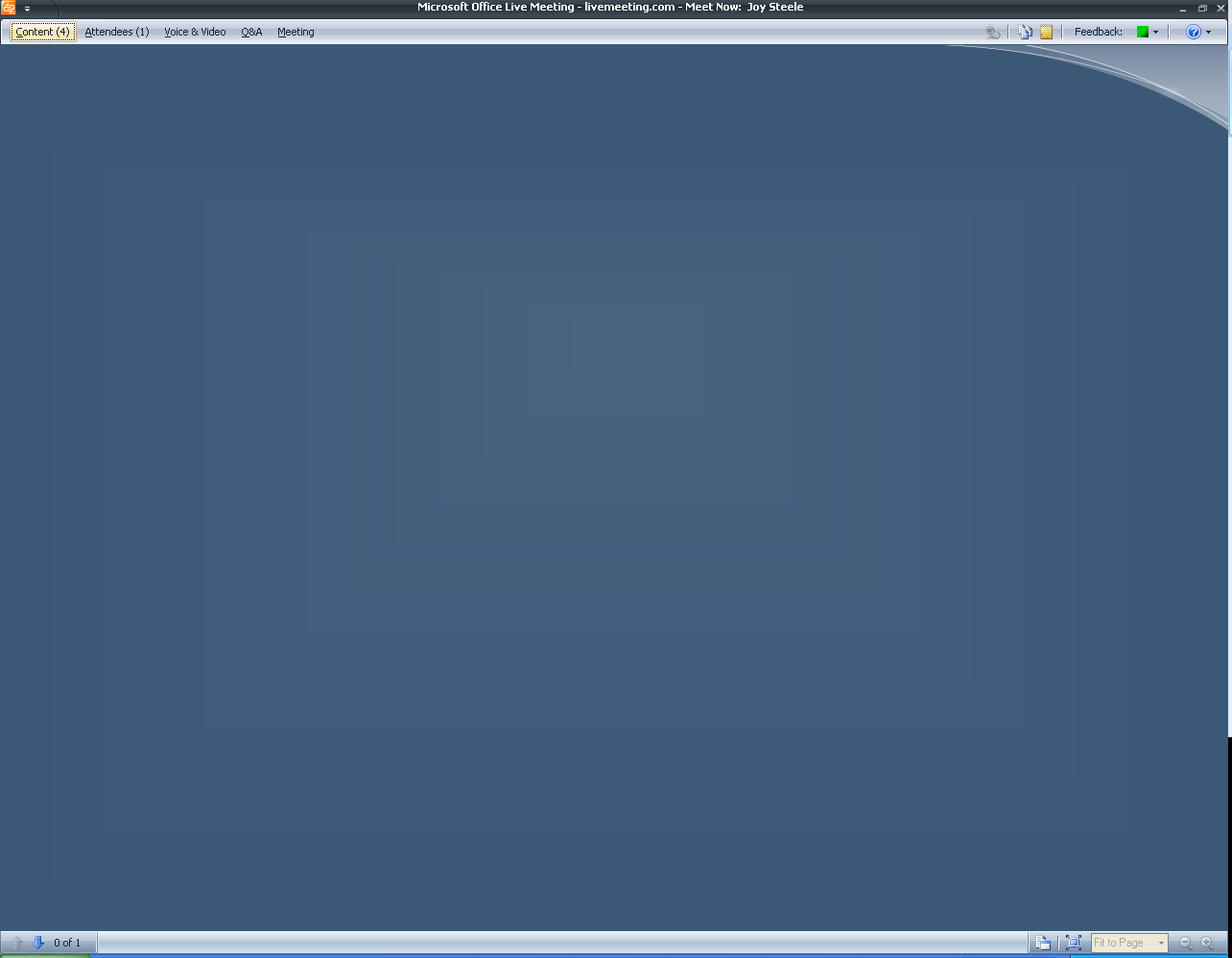 Accommodation Check Sheets for Patients with Disabilities
Accommodating Patients with Disabilities: Model Policies and Procedures
Etiquette and Language Tips
State of California’s Aid Codes
Section Three
45
[Speaker Notes: Handouts and Resources
We have a variety of information available to you as a part of this presentation. On your Live Meeting screen, in the upper right hand corner, click on the icon that looks like three sheets of paper – see the graphic on this page. You can download any of the information that you are interested in having for your office. Information includes check sheets, model policies and procedures, etiquette and language tips and the state of California aid codes master table. We have also included a PDF file of this presentation on the site.]
Health Plan Contact Information
Alameda Alliance for Health (Alameda County)
   510-747-4567 or 877-371-2222 (Member Services)
   510-747-4510 (Provider Services)
Anthem Blue Cross
   800-407-4627 (outside of LA County)
   888-285-7801 (inside of LA County)
Contra Costa Health Plan
   877-661-6230
Health Net
   800-675-6110 (Health Net Member Services)
   888-893-1569 (CalViva Health Member Services)
San Francisco Health Plan (San Francisco County)
   415-547-7818
Santa Clara Family Health Plan (Santa Clara County)
   408-874-1788 or providerservices@scfhp.com.
Section Three
46
[Speaker Notes: On this slide is health plan contact information, should you not already have it.]
Questions?
Section Three
47
[Speaker Notes: This concludes today’s presentation. Does anyone have any questions?]
Thank you!
You will receive a short survey after this presentation has concluded. Please take a few minutes to complete and submit the survey. Your feedback is important to us as we work to not only improve this presentation but also to help us learn what we can do better to enhance our provider training programs.
Section Three
48
[Speaker Notes: Thank you for attending today’s webinar about serving seniors and persons with disabilities!

You will receive a short survey after this presentation has concluded. Please take a few minutes to complete and submit the survey. Your feedback is important to us as we work to not only improve this presentation but also to help us learn what we can do better to enhance our provider training programs.]